Kapitel 4
Erste Stufe
Die Fächer
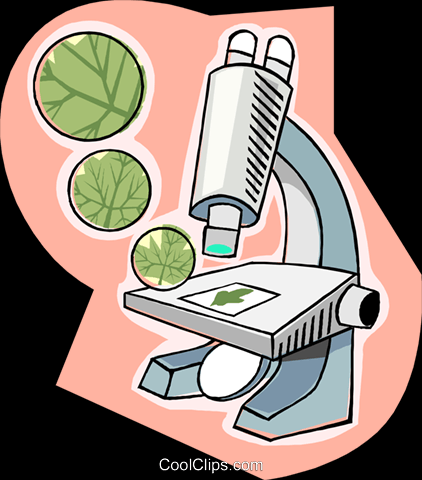 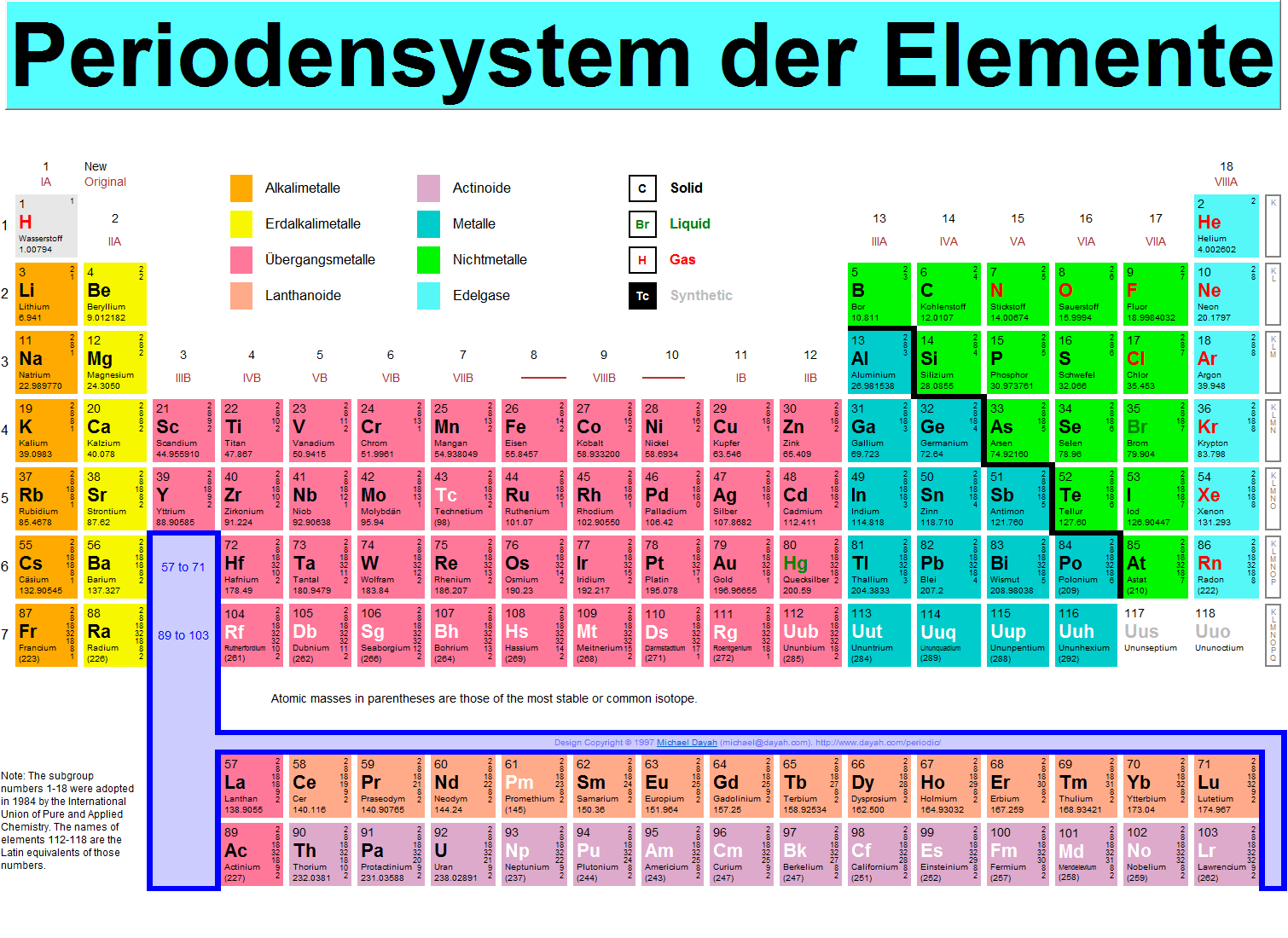 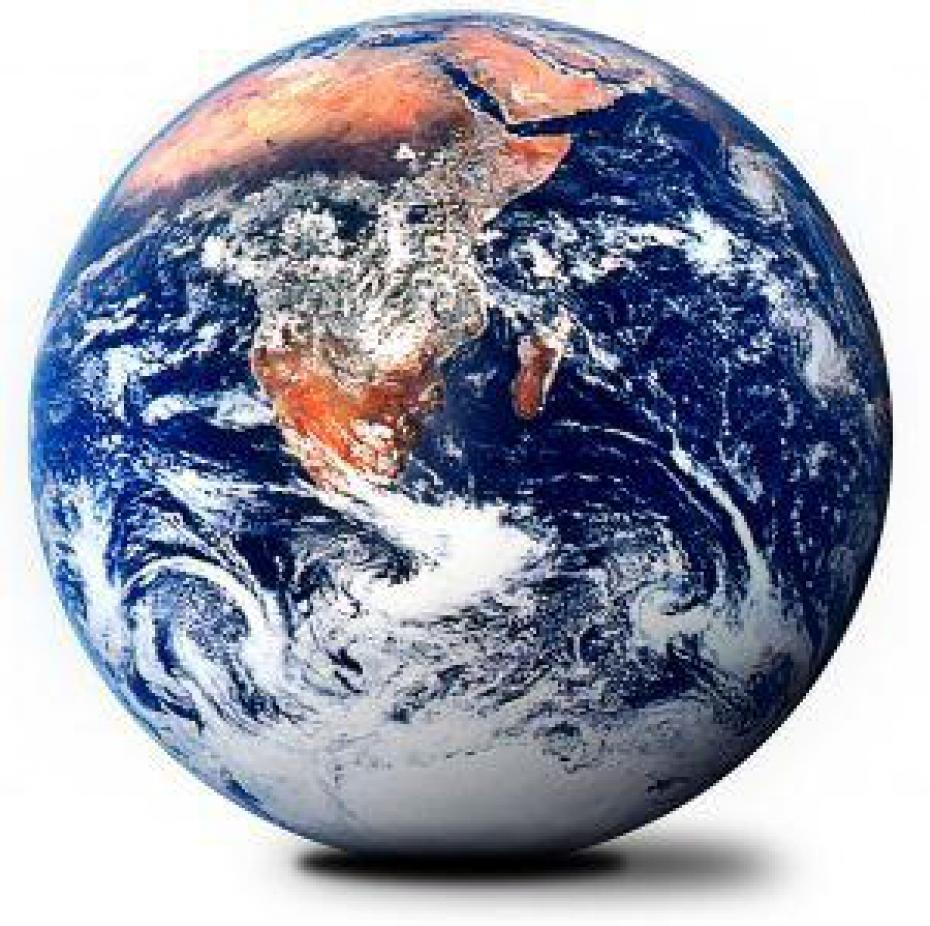 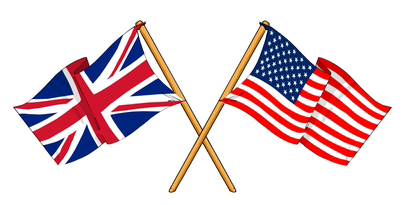 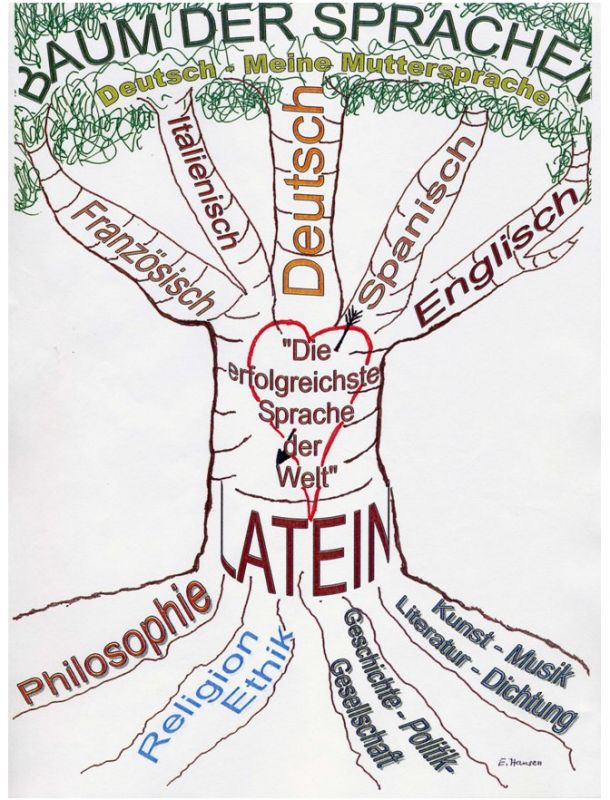 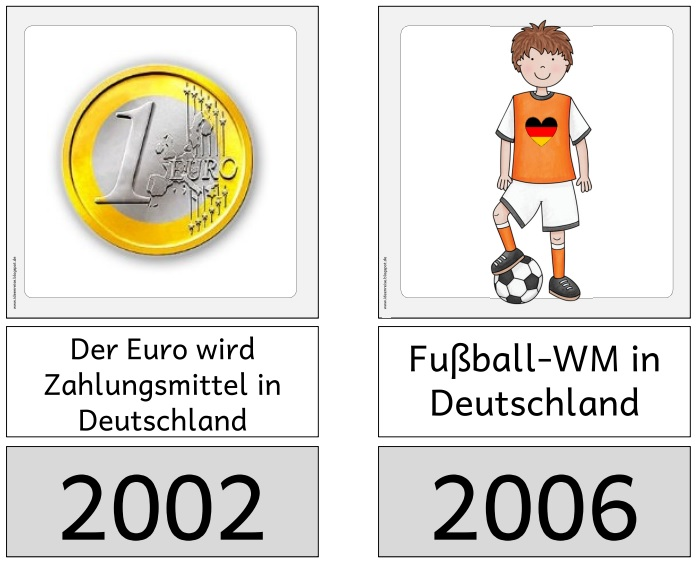 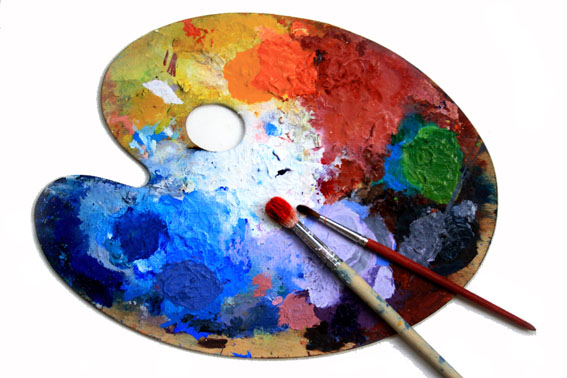 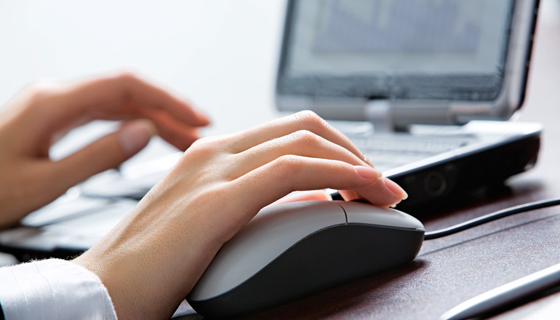 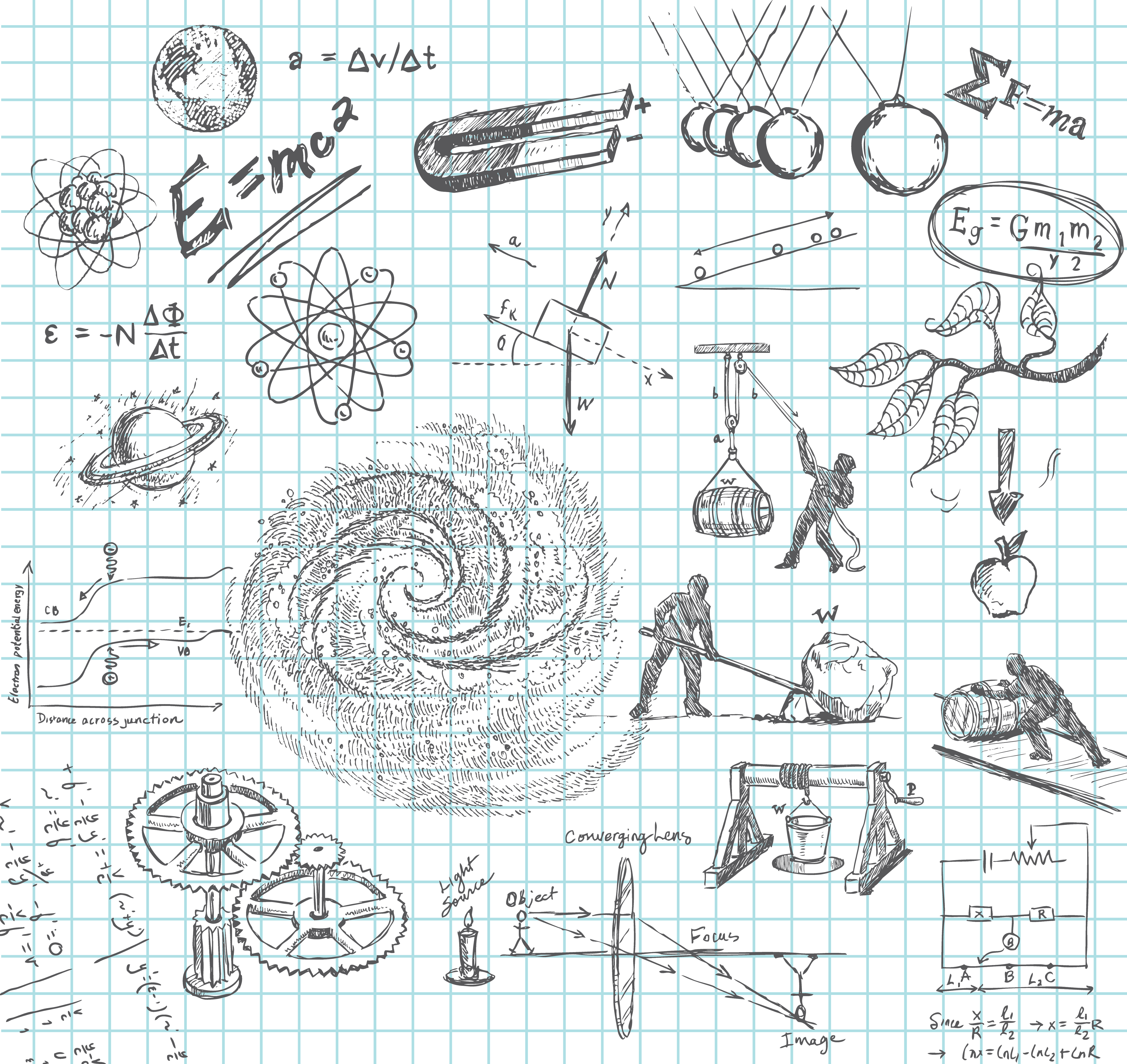 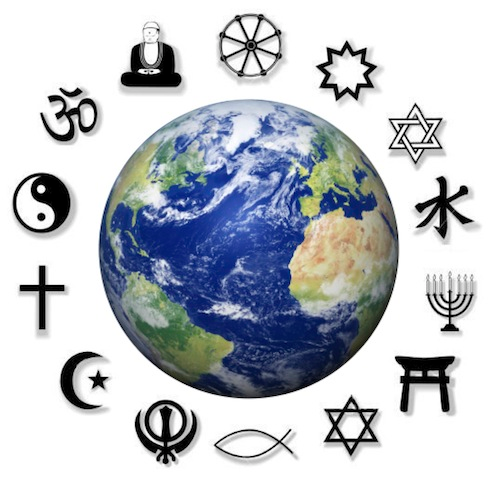 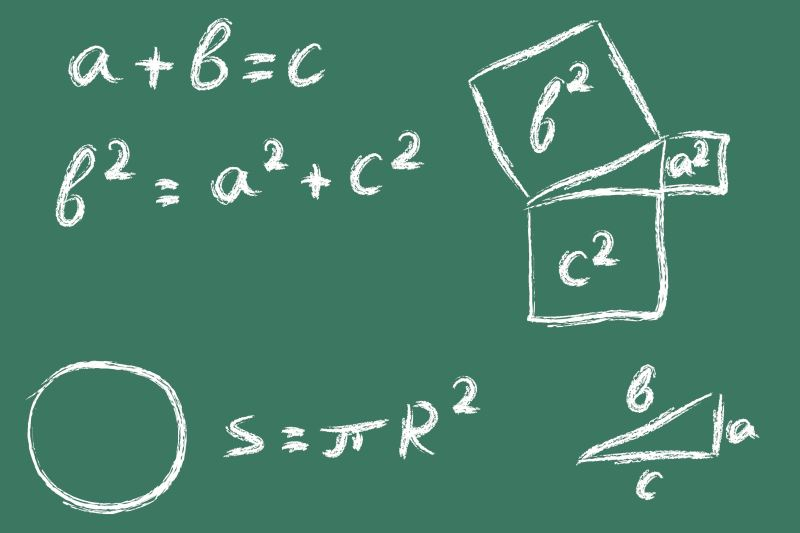 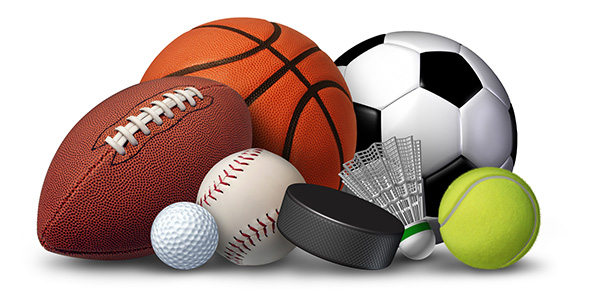 Welche Fächer hast du?
haben
ich habe
du hast
er/sie/es hat
ihr habt
wir/sie/Sie haben
Wann hast du…?
am Montag
am Dienstag
am Mittwoch
am Donnerstag
am Freitag
Am Donnerstag habe ich Kunst und Deutsch.
TVSR
Am Dienstag habe ich…
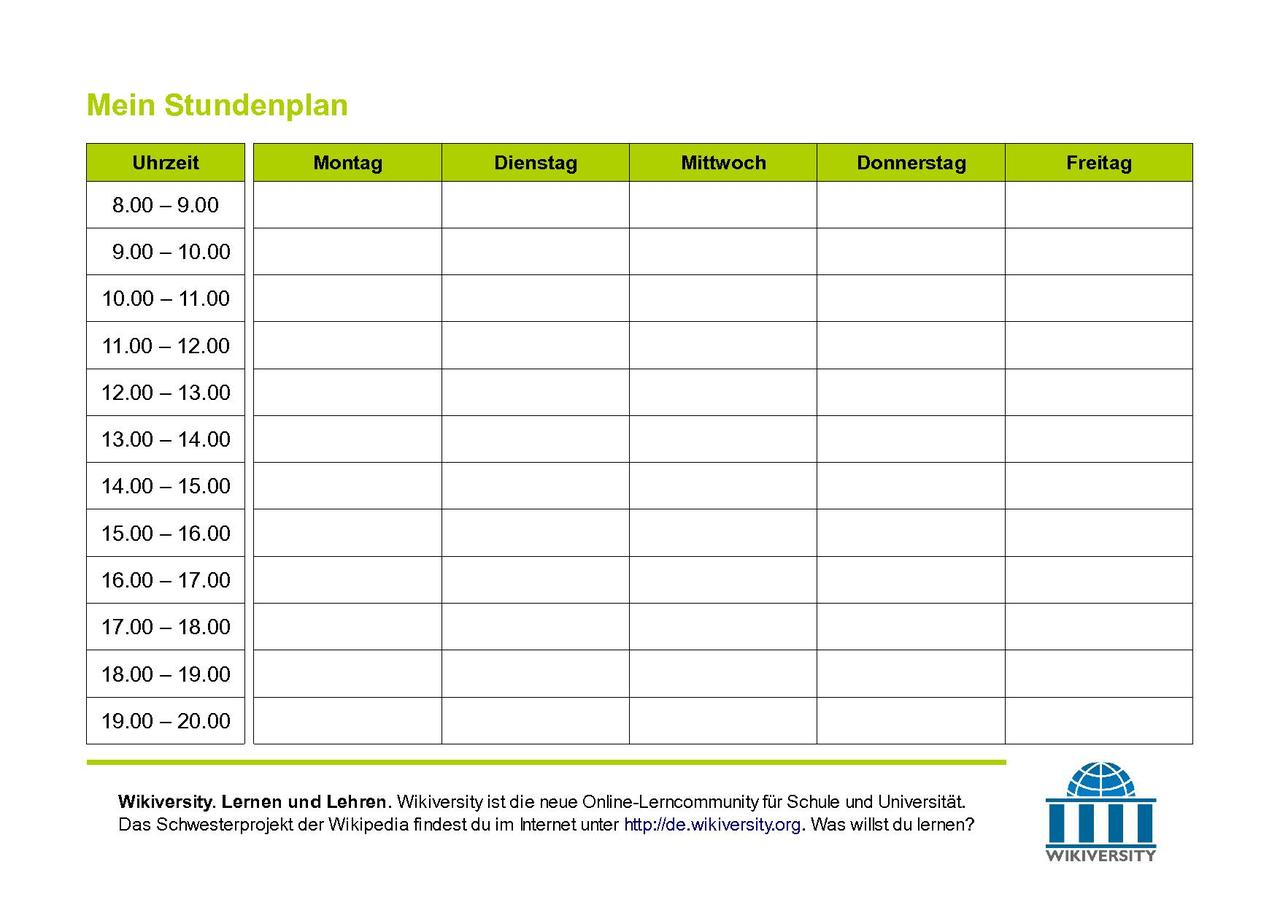 Mathe,
Deutsch,
Englisch,
Geschichte,
Informatik,
und Wissenschaft.
Nach der Schule mache ich…
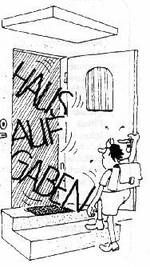 Hausaufgaben,
und schwimme.
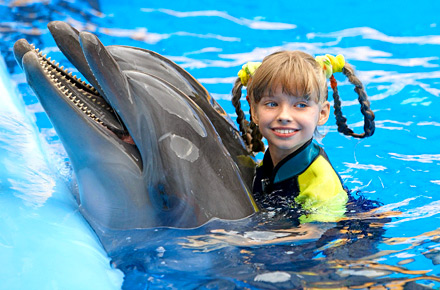 Jetzt seid ihr dran!